Развитие речевой и языковой компетентности детей мигрантов. Программа «Учусь говорить по-русски»Полынцева Ирина Николаевна, учитель начальных классов, методист  МБОУ СОШ №4 г.Сургута
2014 г.
Актуальность 
от 20% до 30% детей иностранных граждан обучается  в каждом  классе нашей школы
90% поступающих детей мигрантов имеют целый набор языковых, психологических и социальных проблем
НАИБОЛЕЕ ТИПИЧНЫЕ ТРУДНОСТИ ДЕТЕЙ МИГРАНТОВ
языковый барьер
культурная дезадаптация
отличие программ обучения от привычных им, в том числе и по степени требовательности и сложности
длительный перерыв в учебной деятельности 
потеря личностного статуса по отношению к педагогам и сверстникам 
необходимость установления новых ролевых отношений
Программа «Учусь говорить по-русски»
предназначена  для  дополнительных групповых занятий        с детьми мигрантов младшего школьного возраста,           не владеющих или слабо владеющих русским языком         и  обучающихся первый год в российской школе. 
Основные цели программы:
Обеспечение детей мигрантов, начинающих обучаться  в российской школе,  необходимым уровнем владения русской речью для   уверенного общения и выражения мысли,  для дальнейшей  успешной учебной деятельности. 

Обеспечение социальной адаптации детей мигрантов, которая осуществляется через изучение языка,  овладение формами общения, нормами поведения.
Задачи
Формировать коммуникативные умения и навыки учащихся с помощью  речевых ситуаций, мотивирующих на изучение русского языка.
Формировать навыки осознанного чтения (плавного слогового, слогового и целыми словами, беглого чтения целыми словами).
Формировать умения и навыки коллективной (групповой) деятельности.
Формировать представления о культурной среде с помощью чтения  детской художественной литературы, изучения правил этикета, разучивания детских игр.
Организация обучения
2 вариант
 погружение в языковую среду     в начале обучения
1 вариант
равномерное распределение программного материала
100 учебных часов 
20 учебных недель
5 занятий в неделю
35-40 минут занятие
100 учебных часов
33 учебные недели 
3 занятия в неделю 
35-40 минут занятие
Ожидаемые личностные результаты
У ученика начнут формироваться:
положительное отношение к процессу учения, к приобретению знаний и умений;
готовность оценивать свой учебный труд, принимать оценки одноклассников, учителя, родителей;
ориентация на проявление доброго отношения к людям, уважения к их труду, на участие в совместных делах, на помощь людям, в том числе сверстникам;
умение соотносить поступки с принятыми в обществе морально-этическими принципами;
навыки безопасного, нравственного поведения в обществе.
Ожидаемые метапредметные результаты
Регулятивные универсальные учебные действия.
Познавательные универсальные учебные действия.
Коммуникативные универсальные учебные действия - 
ученик начнёт учиться:
строить речевое высказывание в устной форме;
кратко отвечать на вопросы, задавать вопросы;
адекватно использовать речевые средства для решения задач общения (приветствие, прощание, игра, диалог);
вступать в учебное сотрудничество с учителем и одноклассниками, осуществлять совместную деятельность в паре, осваивая различные способы взаимной помощи партнёрам по общению;
проявлять доброжелательное отношение к партнёрам по общению.
Ожидаемые предметные результаты
в области речевой деятельности:
умение понимать русскую речь (понимать вопросы, задания, инструкции учителя, давать на них ответы); 
соблюдение основных правил общения в рамках бытовой и учебной сфер;
умение правильно  говорить на русском языке: строить короткие монологические высказывания, давать ответы на вопросы; 
навыком осознанного чтения (плавного слогового, слогового и целыми словами);

в области освоения языка:
умение слышать интонацию конца предложений, выделять из предложения слова, определять их количество;
умение разграничивать звуки и буквы, правильно их называть;
умение различать звуки гласные и согласные, гласные ударные и безударные, согласные твёрдые и мягкие, звонкие и глухие;
умение выделять слоги, различать ударный слог.
Организация контроля  уровня владения устной русской речью
Направления диагностики: 
словарь: предметный словарь (части предмета, слова-обобщения); глагольный словарь; словарь признаков; антонимы (обозначенные глаголами и существительными  пространственные признаки).
грамматический строй речи: проверка умений образовывать существительные множественного числа; образовывать существительные множественного числа в родительном падеже; образовывать уменьшительно-ласкательные формы существительных; согласовывать числительные с существительными; употреблять предлоги в речи.
связная речь: проверка умений определять и выдерживать последовательность повествовательных высказываний; давать описание предмета.
Результаты обследования – в таблице
Содержание программы
Разделы: 

Введение – 1 час
Словарь -  39 часов
Грамматический строй речи -  26 часов 
Речевой слух - 14 часов 
Связная речь - 20 часов
Тематическое планирование (пример)
включает название раздела, тему каждого урока, содержание занятий, деятельность учащихся.
Ресурсное обеспечение
Нормативно-правовые документы
Информационно-методические ресурсы
Internet-ресурсы
Материально-техническое обеспечение
Практическая ценность
Результаты диагностики позволяют:
ведение мониторинга 
организация индивидуальной работы на уроке 
организация учебного детского сотрудничества 
организация консультативной помощи 

Дополнительные занятия:
успешная языковая адаптация
практическое владение русской речью для общения и выражения мысли 
подготовка к систематическим  занятиям по программе российской школы
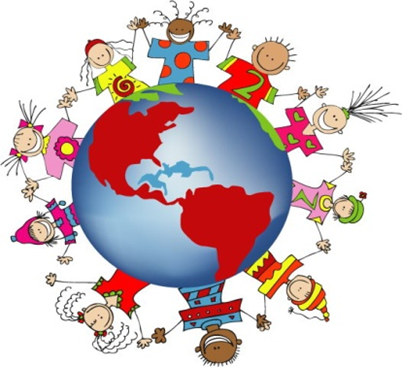 СПАСИБО ЗА ВНИМАНИЕ!
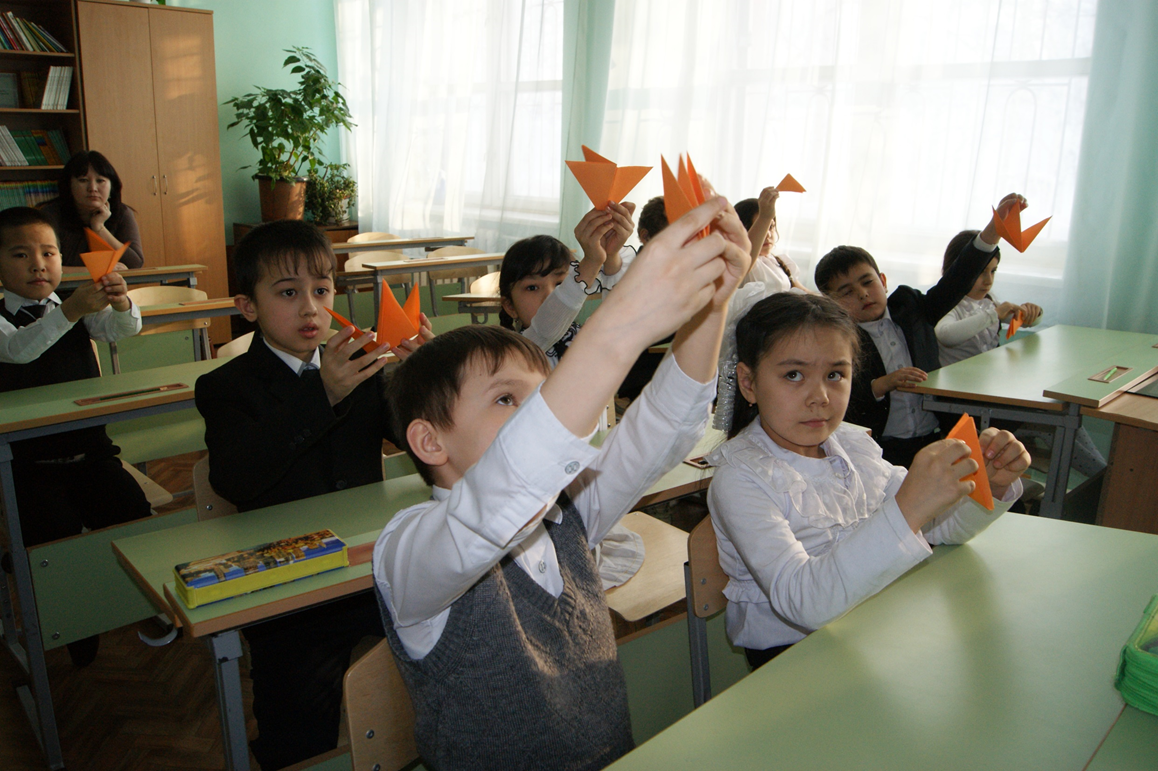